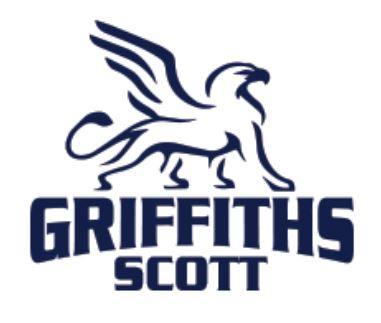 12.03.24 Helpers at Griffiths-Scott School Society
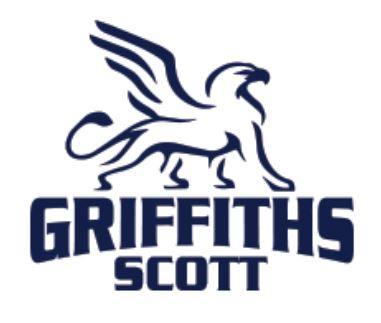 Agenda for Tonight’s Meeting
In Attendance: 
Call to Order: 
Additions to the Agenda: 
Adoption of Minutes:                     Minutes 11.05.24 H.A.G.S.S. Meeting

Business from Minutes:
Milk Program
Update from Ronalee & Michelle M.
Hot Lunch

Fundraising Updates
Christmas Market - November 30
New Business 

Financial


Adjournment: